Викторина  по  литературе
6 класс
Повторение  изученного за год
I тур «Мифология и устное народное творчество»
1 вопрос
Сколько         подвигов совершил Геракл ?
 Ответ: 12 подвигов
2 вопрос
Какой был второй  подвиг Геракла?

 ответ :  битва с   лернейской гидрой
3 вопрос
Главный Бог в древнегреческой мифологии?

 ответ : Зевс
4 вопрос
Определите , что  это за сказка?
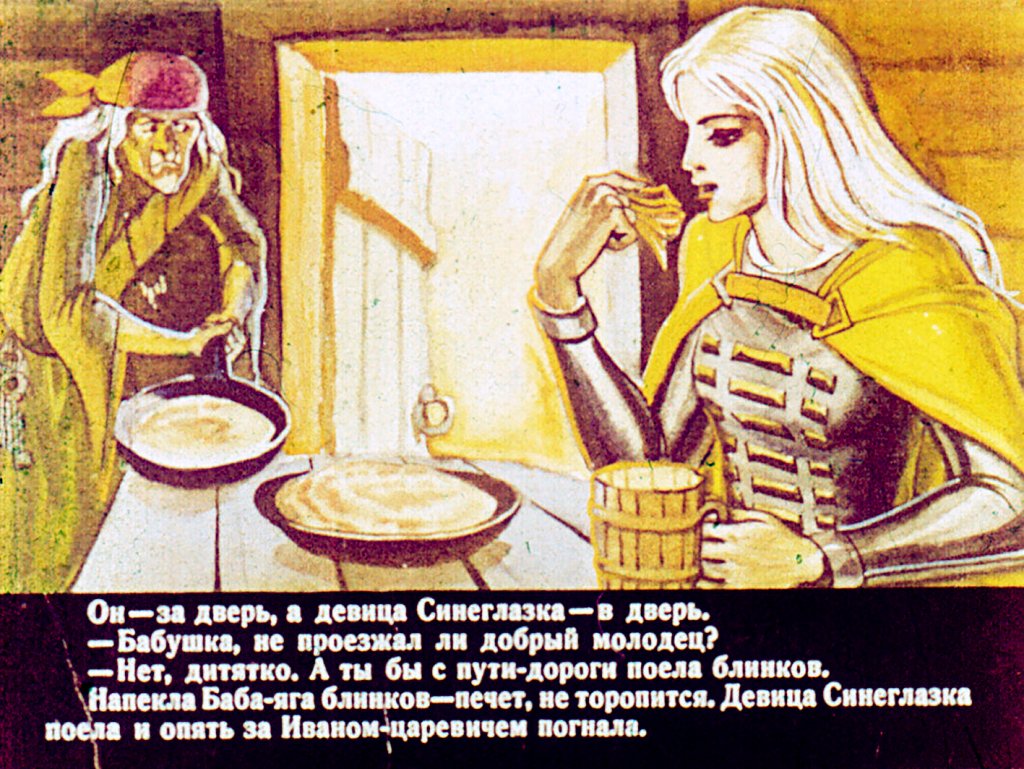 5 вопрос
В какой легенде присутствовали  такие мифологические персонажи , как черти,  сатана , смерть , Господь и ангелы?
 ответ : В легенде «Солдат и смерть».
II тур «Продолжите строки произведений»
1 вопрос
«Раз в крещенский вечерок девушки гадали …
ответ
За ворота башмачок, сняв с ноги бросали»


В.А.Жуковский « Светлана»
2 вопрос
«Вечор , ты помнишь, вьюга злилась….
ответ
На мутном небе мгла носилась;
 Луна ,как бледное пятно, сквозь тучи мрачные желтела, и ты печальная сидела - а нынче… погляди в окно!»

А.С.Пушкин «Зимнее утро»
3 вопрос
«Разбуди меня завтра рано…
ответ
О моя терпеливая мать!
Я пойду за дорожным
курганом дорогого гостя встречать»


С.А.Есенин «Разбуди меня завтра рано»
4 вопрос
«Белеет парус одинокий…
ответ
В тумане моря голубом !
Что ищет он в стране далекой? Что кинул он в краю родном?»



М.Ю.Лермонтов « Парус»
5 вопрос
«Утро туманное, утро седое …
ответ
Нивы печальные, снегом покрытые. Нехотя вспомнишь и время былое,
   вспомнишь и лица,
    давно позабытые»


И.С .Тургенев « В дороге»
6 вопрос
«В полном разгаре страда деревенская…
ответ
Доля ты! - русская долюшка женская!
Вряд ли  труднее сыскать».



Н.А.Некрасов « В полном разгаре страда деревенская»
7 вопрос
«Не  видно птиц. Покорно чахнет…
ответ
Лес, опустевший и больной.Грибы сошли ,но крепко пахнет в оврагах сыростью грибной»


И.А.Бунин «Не видно птиц. покорно чахнет»
IIIтур «Кто  это?»
1 вопрос
Родился в 1711 году в д. Мишанинской Архангельской  губернии.
Он страстно любил науку.
В совершенстве владел 11-ю языками.
Был основателем первого университета в России в 1755 г., который назван его именем.
«Кузнечик дорогой , коль много ты блажен …» - этот стих он сочинил по дороге в Петергоф.
ответ
Михаил  Васильевич Ломоносов
2 вопрос
Родился в 1809 г. в небольшом хуторе Великие Сорочинцы ,Полтавской губернии .
В детстве и в студенческие годы его любимым писателем был А.С.Пушкин.
В школе учился плоховато, но особенно  не давались иностранные языки.
При жизни он страдал тафефобией - страхом  погребения заживо .
Незадолго  до смерти он сжег свою рукопись II тома «Мертвые души».
ответ
Николай Васильевич Гоголь
3 вопрос
Он родился в 1828 г. в Ясной поляне в Тульской губернии.
Был участником Крымской войны.
Он имел титул графа.
Первое свое произведение он написал в 24 года. «Детство».
Вместо нательного креста он носил на шее медальон с изображением своего любимого писателя Жан-Жака Руссо.
ответ
Лев Николаевич Толстой
4 вопрос
Родился в 1860 году, в г.Таганроге ,в семье купца.
Детство его прошло в церковных праздниках и в церковном хоре.
По образованию он был врачом.
Он очень любил природу , писал о ней так , как пишут о живом существе.
У него было более 50 псевдонимов,но самый знаменитый псевдоним был Антоша Чехонте.
ответ
Антон Павлович Чехов
5 вопрос
Он родился в 1799 году в г.Москве.
Любимое занятие в детстве было чтение , несколько своих стихов он посвятил любимой няне-Арине Родионовне.
Его предок был африканец Абрам Петрович Ганнибал.
Его страстью были карточные игры.
Он очень любил осень.
Он участвовал в 29 дуэлях , даже получил прозвище «Дуэлянт». В итоге он погиб на дуэли.
ответ
Александр Сергеевич
Пушкин
6 вопрос
1) Он родился в 1821 г.в богатой  дворянской семье.
2)В молодости был легкомысленным,
        безответственным, плохо учился.
3)В детстве писатель очень любил мать, а к отцу он относился с презрением из-за отцовской жестокости.
4)В своем творчестве  часто отображал жизнь  крестьян , их страдания .
5)Унаследовал от отца страсть к картам.
6)Он очень любил охотиться.
ответ
Николай Алексеевич Некрасов
7 вопрос
Родился в 1895 г.в семье крестьян ,в деревне Константиново , Рязанской губернии ,воспитывался дедом.
Первый свой стих написал в 9 лет.
В своих произведениях  уделял большое внимание природе, человеческим качествам.
В его судьбе были такие женщины, как артистка Зинаида Райх, танцовщица Айседора  Дункан,внучка Л.Н.Толстого Софья Андреевна Бернс.
28 декабря  1925 г.его нашли повешенным в  одной из ленинградских гостиниц.
ответ
Сергей Александрович Есенин
8 вопрос
Родился в 1870 г.в Пензенской губернии . Его отец был потомственным дворянином ,а мать была из семейства татарских князей .
Любил писать рассказы о животных ,о жизни народа.
Обладал сверхтонким обонянием,что приводило в восхищение парфюмеров.
Своими учителями он считал Чехова и Толстого.
В 1918 г.лично встречался с Лениным.
Познал более 20 профессий.
ответ
Алексей Иванович Куприн
9 вопрос
Поэтесса родилась в 1889 г. Недалеко от Одессы ,в семье морского инженера.
Ее отец не верил в ее талант и запретил ставить под стихами ее подлинную фамилию-Горенко.
Она была очень худой,из-за чего ее в молодости дразнили «мумией».
«Муж в могиле, сын в тюрьме, помолитесь обо мне»,-описывает она в стихах свою судьбу.
ответ
Анна Андреевна Ахматова
IV тур « Узнай автора произведения»
1 вопрос
Кто написал рассказ «Бедные люди»?

А.С.Пушкин
В.Г.Короленко
Л.Н.Толстой

Ответ: Л.Н.Толстой
2 вопрос
Кто автор  повести «Тарас Бульба»?

В.А.Жуковский
Н.В.Гоголь
М.Ю.Лермонтов


Ответ:Н.В.Гоголь
3 вопрос
Кто написал рассказ «Бирюк»?

И.С.Тургенев
М.Ю.Лермонтов
А.И.Куприн

Ответ: И.С.Тургенев
4 вопрос
Кто написал рассказ «Шуточка»
Н.А.Некрасов
А.П.Чехов
Л.Н.Толстой

Ответ:А.П.Чехов
5  вопрос
Автором  баллады «Светлана» был

М.Ю.Лермонтов
В.А.Жуковский
А.П.Чехов

Ответ:В.А.Жуковский
6 вопрос
Кто написал повесть « В дурном обществе»?

Н.А.Некрасов
И.С.Тургенев
В.Г.Короленко

Ответ:В.Г.Короленко
V тур «Угадай произведение  по сюжетной линии»
1 произведение
Казацкий полковник с двумя сыновьями отправляется в поход на Польшу . Старший сын героически погибает, а младший становится предателем и погибает от руки собственного отца.
ответ
Н.В.Гоголь .Повесть  «Тарас Бульба»
2 произведение
Дети –сироты идут в лес по клюкву. Посередине дороги ссорятся и расходятся  по разным дорогам . Их ссора чуть не привела к гибели мальчика . Но его спасла  собака Травка.
ответ
М.М.Пришвин. Сказка- быль «Кладовая солнца»
3 произведение
Рассказчика настигает гроза ,и он решает переждать ее в бедной избушке лесника. Он видит, какая непростая судьба у это сурового на первый взгляд человека ,у которого оказалось доброе сердце.
ответ
И.С.Тургенев.  Рассказ «Бирюк»
4 произведение
Незначительная ссора двух друзей перерастает в серьезное противостояние, которое приводит к трагедии . На фоне этих печальных событий разворачивается история любви их детей, которая изначально обречена на печальный конец.
ответ
А.С.Пушкин . Роман «Дубровский»
5 произведение
Мальчик из богатой семьи, потерявший маму, заводит дружбу с бездомными и нищими детьми . Он видит жизнь с самой худшей стороны, но его это не пугает ,и он начинает с ними дружить .
ответ
В.Г.Короленко .  Повесть « В дурном обществе»
VI тур «Кому из русских писателей принадлежит эта цитата ?»
1 цитата
« Берегите наш язык ,наш прекрасный русский язык – это клад, это достояние, переданное нам и нашим предшественникам!
Обращайтесь почтительно с этим могущественным орудием ,в руках умелых оно в состоянии совершить чудеса !

Ответ: И.С.Тургенев
2 цитата
«Есть у русского человека враг, непримиримый, опасный враг ,не будь которого он был бы исполином.
              Враг этот - лень!»


Ответ : Н.В.Гоголь
3 цитата
«Уважения заслуживают те люди , которые независимо от ситуации, времени и места остаются такими же ,какие они есть на самом деле»



Ответ: М.Ю.Лермонтов
4 цитата
«И долго буду тем любезен я народу, что чувства добрые я лирой пробуждал...»



Ответ : А.С.Пушкин
5 цитата
«Краткость–сестра таланта»



Ответ: А.П.Чехов
6 цитата
«Я пишу о красоте … все равно ,в чем бы она ни была, и даю читателю с природой часть своей души»


Ответ: И.А.Бунин
7 цитата
«Народ, не знающий своего прошлого, не имеет будущего»




Ответ: М.В.Ломоносов
8 цитата
« Поэтом можешь ты не быть, но гражданином быть обязан! »



Ответ:  Н.А.Некрасов
9 цитата
« У меня нет всего ,что я люблю. Но я люблю все ,что у меня есть»



Ответ:  Л.Н.Толстой
10 цитата
« Стыдно, делая хорошее дело, сейчас же ждать за него награды»



Ответ:  А.И.Куприн
11 цитата
«Для иных природа- это дрова, уголь , руда или дача , или просто пейзаж.
Для меня природа –это среда, из которой ,как цветы, выросли все наши человеческие таланты»

Ответ:  М.М.Пришвин
12 цитата
«Так мало пройдено дорог, так много сделано ошибок»



Ответ :  С.А.Есенин
13 цитата
«Не страшно под пулями мертвыми лечь,
Не горько остаться без крова,
И мы сохраним тебя,русская речь,
Великое Русское Слово!»



Ответ:  А.А.Ахматова